Pneumothorax
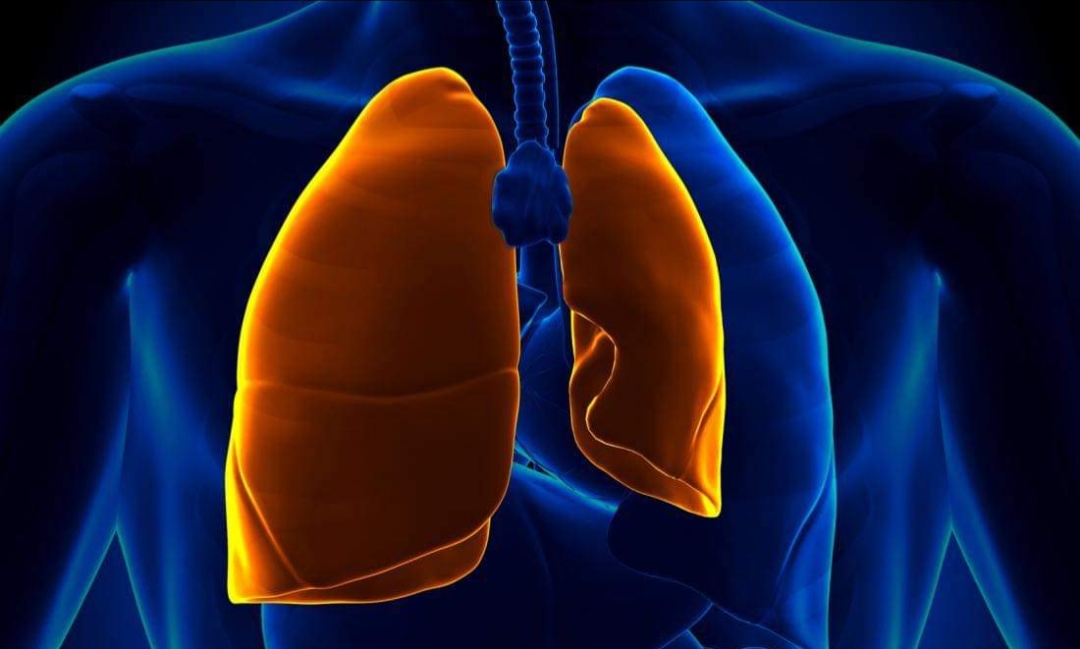 Done by :
Hala Alaween                        Rawan saif                    Manar Dwaghreh
Pneumothorax:
Is abnormal collection of air in the pleural space between lung and chest wall 
                  ( air in the normally airless pleural space)



Pleural space also known pleural cavity , is a thin fluid- filled space between two plumonary pleurae( known as visceral and parietal ) of each lung
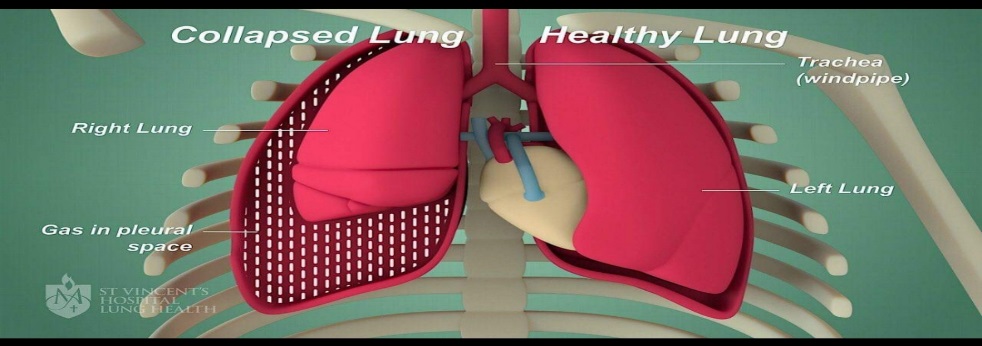 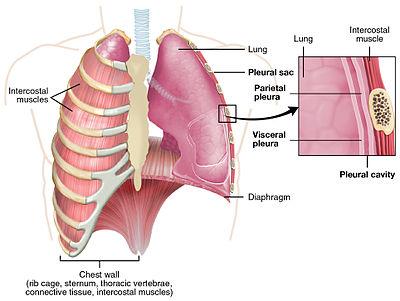 There are two major categories: spontaneous and traumatic 
       traumatic pneumothorax result from blunt trauma or pentreating trauma that disrupt the parietal or visceral pleural. 
Spontaneous: 
                      1.primary : the cause of primary spontaneous pneumothorax is unknown , mean in “healthy” caused by spontaneous rupture  of sub pleural blebs( air filled sacs on the lung)
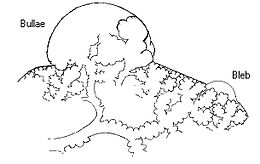 Secondary spontaneous ( complicated) pneumothorax 
Occurs as complication of underlying disease most commonly COPD , other undrelying condition include asthma , interstitial lung disease,TB, neoplasms.
Is more life threatening because of lack of plumonary reserve.
Tension pneumothorax 
Accumulation of air within the pleural space such that tissue surrounding the opening into the pleural cavity act as valve allowing air to enter but not to escape 

This cause shift the mediastinum away from the side of pneumothorax .
Typical chest x ray
Centering patient position:medial end of clavicle equidist    from T4- T5 spinous process.
Degree of inspiration :
                      Anterior 6th rib or posterior end of 10 th 
Rib above the diaphragm 
Exposure( penetration) :vertebral bodies and disc space behind the heart must be barely visible and vascular marking.
Clinical features
Symptoms
Ipsilateral chest pain , sudden onset 
Dyspnea 
Cough 
Physical signs
Decreased breath sound over the affected side 
Hyper resonance over chest 
Decreased or absent tactile fremitus on affected side 
Mediastinal shift
Recognizing apneumothorax Signs to look for :*Visualization of visceral pleural line must for diagnosis * absence of lung  marking distal to visceral pleural line ( most time) *periphral space is radio Lucent Compared to adjacent lung*  deep sulcus  sign * mediastinum shouldn’t shift away from pneumothorax unless tension pneumothorax is present
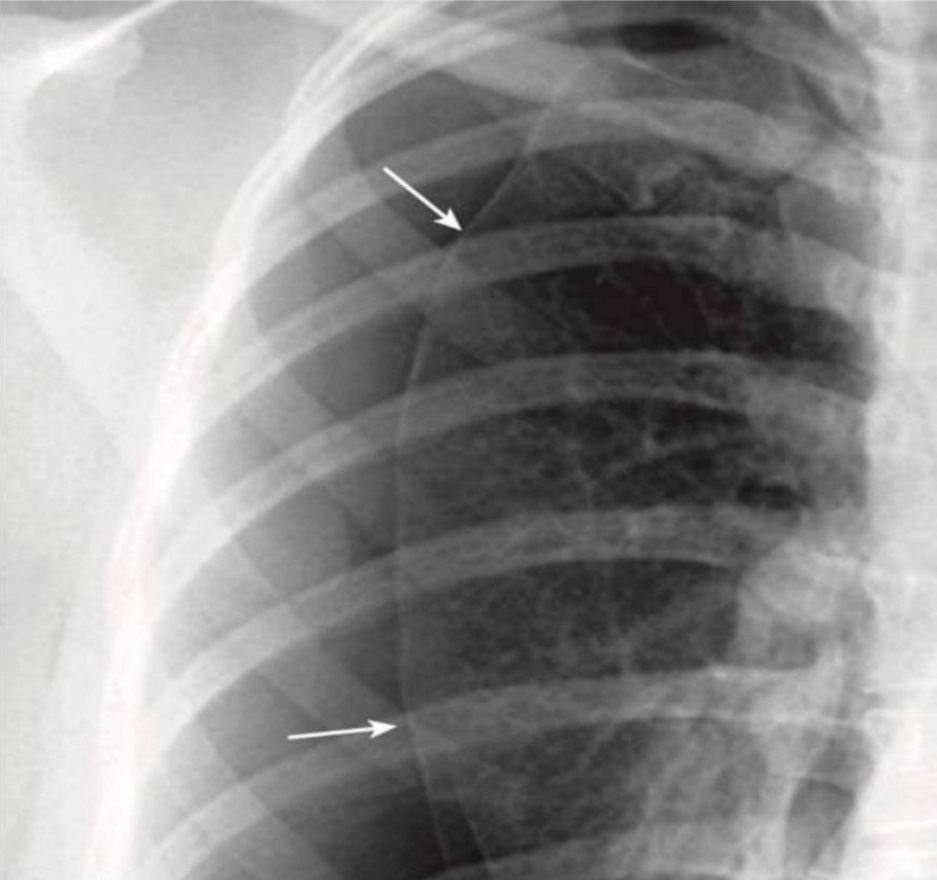 Visceral pleural become Visible as thin white line ( visceral pleural line) with air out lining it on either side 
Notice how the contour of pneumothorax parallel the curvature of adjacent chest wall
Pneumothorax with pleural adhesion
Absence of lung marking mistaken for a pneumothorax
Deep sulcus sign
Pneumothorax has also be classified based On the presence or absence shift of mobile mediastinal structure such as the heart and trachea 
simple : there is usually no shift of mediastinal structure 
Tension there is frequently a shift of the mediastinal structures away from side of pneumothorax associated with cardio plumonary compromise
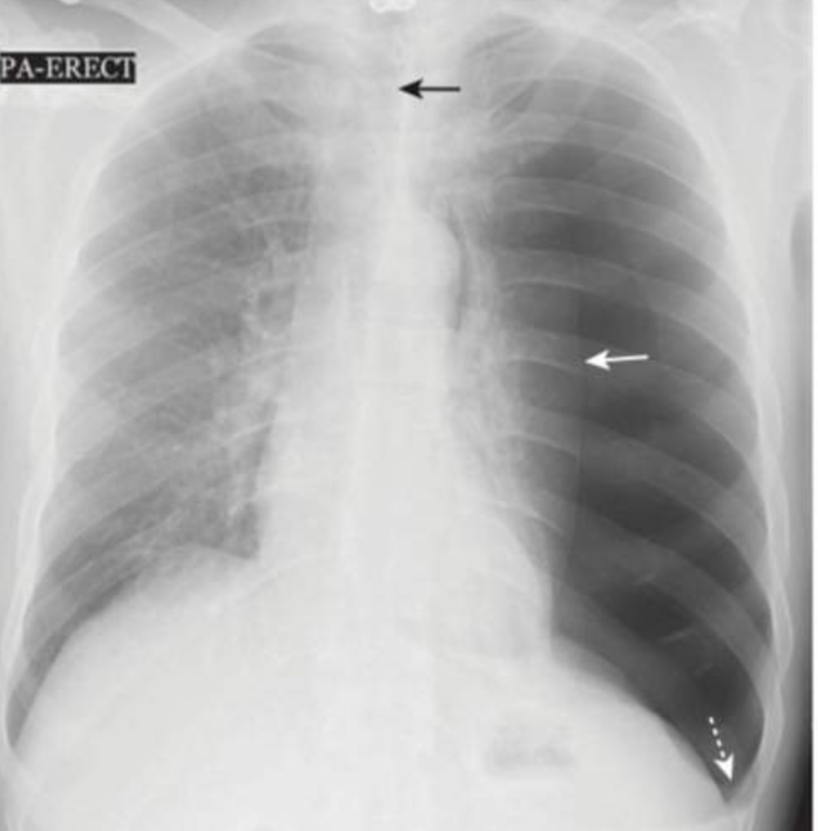 Simple pneumothorax with no shift
Large left- sided tension pneumothorax
Presence of an air fluid interface in the pleural space ( hydropneumothorax)
Mistaken a skin fold for pneumothorax
Mistaking medical border of the scapula for a pneumothorax
Over penetrated frontal chest radiograph
How large is pneumothorax?
Treatment
*Primary spontaneous pneumothorax 
If small and patient is asymptomatic :
.observation should resolve spontaneously in approximately10 day 
.small chest tube ( with one way valve) my be benefit some patient 
2.If pneumothorax is large and or patient is Symptomatic :
.adminstration of supplemental oxygen ,which help with resorption of pleural air 
.needle aspiration or chest tube insertion to allow air to be released and lung to respond 
*secondary spontaneous pneumothorax –chest tube drainage
Treatment tension pneumothorax
Must be treated as medical emergency –if the tension in the pleural space is not relieved the patient is likely to die of hemodynamic compromise(inadequate cardiac output or hypoxemia)



Immediately perform chest decompression with a large bore needle (in the second or third intercostal space in the midclavicular line )followed immediately by chest tube placement .
In cases where a pneumothorax is not clearly present on standard frontal chest radiography number of technique can be employed
Lateral decubitus radiography .

Expiratory chest radiography: lung become smaller and denser pneumothorax remain the same side and is thus more conspicuous although some author suggest that there is no difference in detection rate

Ct scan
A 32 year old in a fight with a friend was stabbed in chest and became short of breath what is the diagnosis?
Sudden onset dyspnea 
Age      40 year 
Gender      Male  
Left sided pneumothorax with inter coastal drainage tube
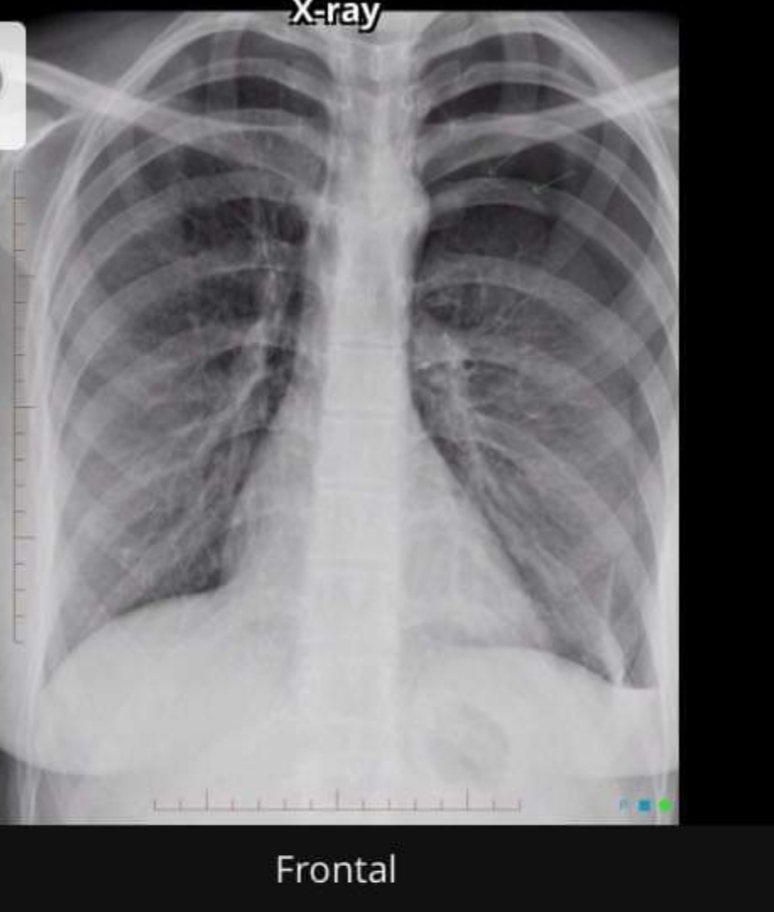 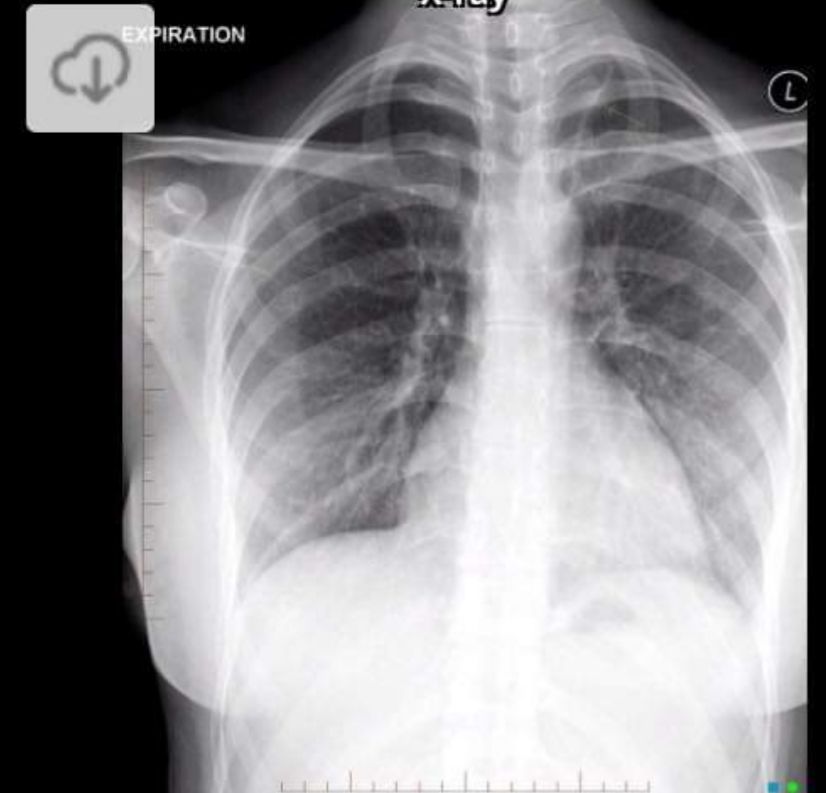 Chest xray after recurrent chest pain
Chest x ray following bleb excision
Initial chest x ray : left sided pneumothorax
20 year 
Female
Recurrent (non trrumatic)
Pneumothorax in young people is often du to apical bleb that rupture spontaneousle
Acute sever shortness of no trauma 
40 year male 
Large non traumatic bilateral pneumothorax are un common no mediastinal shift is evident as the bilateral pneumothorax equilibrate any shift 
The chest cannt be totally coverd on the image but the supine projection indicate bilateral deep sulci a typical feature in this projection